Sortimentsbegriffe
www.wirtschaftskompetenz-bw.de
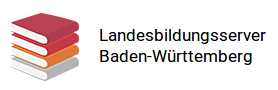 Artikel
unterscheiden sich z. B. in der Farbe
Kennzeichnung durch Artikelnummer
Sorte
Warengruppe
Artikelgruppen mit ähnlicher Verwendung
Sortimentsbreite
Aktionssortiment
Anzahl Warengruppen
umfasst Aktionsware
Kernsortiment
Warenart
Anzahl Artikel u. Sorten
Sortiment
gleichartige Warengruppen
Summe der Warenbereiche
erzielt Hauptumsatz
Sortimentstiefe